INFORMATICIEN
°Sommaire
 Le métier 
Compétences requises
 Carrière et salaire
 Où l’exercer
 Etudes à envisager
Les missions de l'informaticien
 Gestion d’un réseau
 Formation des personnels
 Choix du matériel
Le métier
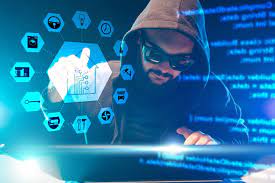 Compétences requises
L'informaticien sait analyser les besoins du client
être à la pointe en matière d'informatique
savoir faire preuve de pédagogie
être capable d'administrer un réseau
comprendre l'anglais
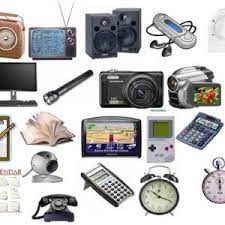 Carrière et salaire
L'informaticien débutant doté d'un niveau bac+2 perçoit environ      1 600 € brut en début de carrière. Avec un niveau bac+5, cette rémunération de départ dépasse les 2 000 €.
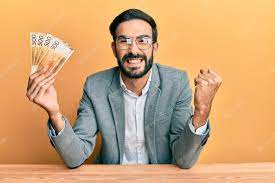 Où l’exercer
Dans son bureau
Atelier spécialement équipé
Etudes à envisager
Après le bac :
2 ans pour un BTS cyber-sécurité
3 ans pour un BUT pour être technicien.ne supérieur.e